Kick-of meeting SP X3Characterization and  optimization of TOMAS wall conditioning plasmas
Hennie van der Meiden
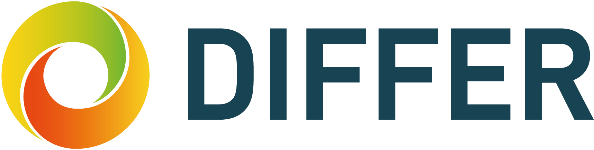 WP PWIE Structure 2021/2022
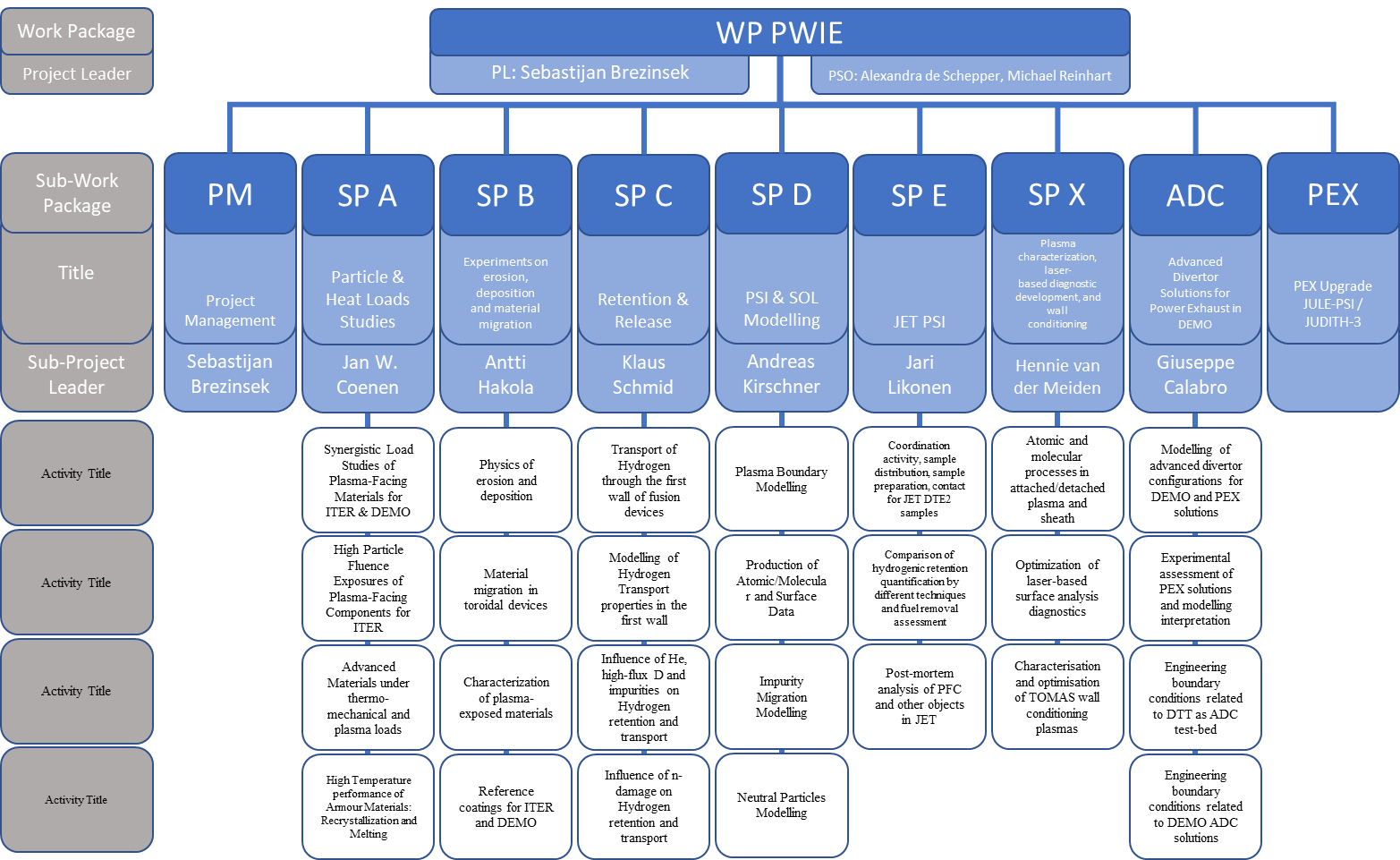 DPL for ADC:  Giuseppe Calabro
Coordination Officer in FSD: David Douai
Not in 2021
SP X.3: Characterization and  optimization of TOMAS               wall conditioning plasmas
Investigating effectiveness ICWC, ECWC and RF to “clean” plasma surfaces from impurities and fuel
Study the production and role of energetic neutrals and their impact on wall conditioning
Main Deliverable 1: Report plasma characterization TOMAS: neutral energies, probe and impurity OES data etcetera 
Main Deliverable 2: Modeling of wall conditioning RF-based low temperature plasmas
Main Deliverable 3: Characterization of selected reference coatings and plasma-exposed samples
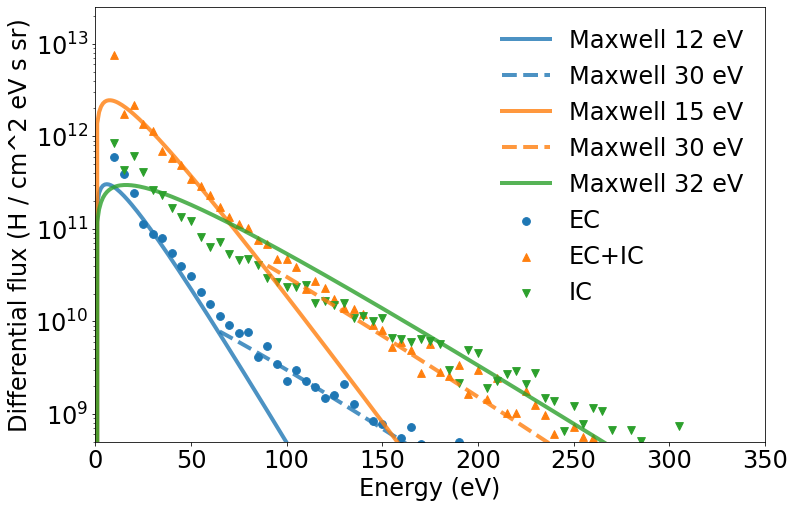 Moon et al., VR
Main goal of this meeting:
Status and synchronization of the work to be done
Identify possible issues that can cause delays
[Speaker Notes: Facilties: JUST GIVE the integral numbers for the groups
PD: Plasma devices (MAGNUM, PSI-2, UPP, TOMAS, GyM) 
HHF: JUDITH, GLADIS, QSPA, OLMAT
Analysis station: Ion beam
If Facilties, Modelling, Link not applicable, remove the lines. I assume that it is EITHER EXPERIMENT or MODELLING, thus 1 more line for TASKS or Deliveables.]
SP X.3: Detailed describtion tasks and deliverables 2021
Diagnostic upgrade and ECWC, ICWC, RF plasma characterisation in TOMAS
Modelling of TOMAS plasma to describe neutral particle conditions as well optimise efficiency and homogeneity of the plasma 
Plasma-facing material cleaning in TOMAS with optimisation of experimental conditions
Pre- and post characterisation of reference samples applied to cleaning attempts
Coordination of TOMAS experiments and relation to ITER conditions as well as other toroidal facilities like W7-X, WEST, AUG
ECWC, ICWC, and GDC plasma characterization in TOMAS (LPP-ERM/KMS, FZJ, VR, KIPT)
Report on fuel/impurity removal studies at reference samples in TOMAS (LPP-ERM/KMS, CIEMAT, FZJ)
Report on a comparison of TOMAS studies with ICWC, ECWC and GDC and comparison with stellarator and tokamak experiments (LPP-ERM/KMS)
Pre- and post-characterization of samples used for cleaning in TOMAS  (VR, CIEMAT, FZJ)
Modeling of wall conditioning RF-based plasmas  (LPP-ERM/KMS, KIPT)
[Speaker Notes: Facilties: JUST GIVE the integral numbers for the groups
PD: Plasma devices (MAGNUM, PSI-2, UPP, TOMAS, GyM) 
HHF: JUDITH, GLADIS, QSPA, OLMAT
Analysis station: Ion beam
If Facilties, Modelling, Link not applicable, remove the lines. I assume that it is EITHER EXPERIMENT or MODELLING, thus 1 more line for TASKS or Deliveables.]